Acute Appendicitis
DR. SANDESH .P. GOJE
		ASSISTANT PROFESSOR 
( KAYACHIKITSA)
 SVAMCH, CHANDRAPUR
Inflamed Appendix
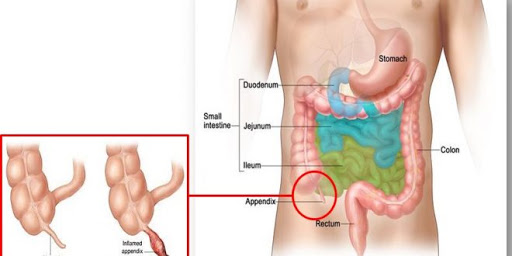 Different positions Acute appendicitis
Introduction and definition
Appendicitis is term to be the end result of infectious and pathological condition inside the lumen of appendix. 
This condition gives  rise to severe abd. Pain, nausea, vomiting and fever.
Being a medical emergency, it is acute and mild cases are usually successfully treated with conservative measures in intensive care unit to monitor and manage complications of the disease. While in most emergency as well as in chronic stages surgical intervention is needed.
Causes
Bezoars, foreign bodies 
Infection
Trauma
Obstruction by calcified fecal deposits (appendixcoliths), intestinal worms and gallstone.
Pathogenesis of appendicitis
As the obstruction occurs at the opening of the lumen of appendix, filled with various mucus and exudates. 
Leads to increased pressures in the appendix, decreased blood flow to the tissues of the appendix, and bacterial growth inside the appendix causing inflammation.
Inflammation, reduced blood flow to the appendix and distention of the appendix causes tissue injury and tissue death, If untreated, the appendix may burst, releasing bacteria into the abdominal cavity, leading to increased complications.
Clinical features of Acute appendicitis
Severe bad. Pain  at right iliac region  and epigastria.  
Acute onset.
Nausea, vomiting, loss of appetite
Fever with chills. 
Signs of dehydration. 
Guarding and rigidity. 
Hemodynamic instability 
Tachycardia, respiratory distress, peritonitis, hiccup 
Hypotension, hypoglycemia, shock.
Signs:-
Fever,Tachycardia, Tachypnoea
Abd. Rebound  Tenderness @ Mcburnys region. 
Psoas sign. 
Rovsing’s sign .
Obturator sign. 
Kocher’s sign. 
Hamburger’s sign. 
Dunphy’s sign. 
Bartomier – Mechelson’s sign.
Aure – Rozanova sign. 
			All signs may positive in case of Ac. appendicitis .
Investigations:-
CBC (leucocytosis) 
 LFT, KFT, ESR, RBS, urine routine
Blood gases (PaO2, PaCO2, pH, HCO3‾,O2CT)
Plain x-ray abd. 
CXR-PA view 
USG Abd., CT Abd., MRI Abd.
Differential diagnosis
Gastritis, APD, gastroenteritis.  
Intestinal perforation, peptic ulcer
Mackle's diverticulitis. 
Bowel ischemia, intussusceptions, intestinal obstructions.  
Amoebic liver abscess, crohn’s disease   
Acute cholecystitis 
Pneumonia
Acute or chronic Rt. Renal colic 
Oophritis, salphingitis, endometritis, PID 
Torsion of Rt. Ovaries, testicular torsion 
Ectopic pregnancy
Complications:-
Appendicular perforation. 
Empyema.
Perforation peritonitis. 
Severe Septicemia. 
Fecoperitonium .
Haemodynamic instability.
Acute renal failure
Treatment
Pts. Should be Admitted in ICU.
Watch for TPR-BP, SPO2, RBS
O2 Inhalation  if  required.
NBM 
Starts IV fluids 
Insert Ryle's tube with continuous  Nasogastric aspiration 
Connect monitor (NIBP)
Watch for Abd. Girth, urine output, Blood gases.
Send Blood sample for investigation.
Assess Foley’s catheterization for UOP.
Treatment cont….
A.	Fluid replacement therapy:- 
DNS,Normal saline, RL (Isotonic, Hypertonic, colloidal) 
20ml/kg per hour for 1 hour followed by 3 ml/kg per hour 
B.	Pain control:- (Opoids\NSAIDs)
ing. Pethidin 100 mg IM tds. OR
Ing. Morphine  1 ml SOS 	 OR
Ing. Pentazocine 30 mg IM/IV/SC may repeat dose every 3 to 4 hours
Ing. Fentanyl 50 to 100 microgram daily	 OR
Ing. Hyoscine  butylbromide 20mg SOS		 OR
Ing. Drotaverine  HCL 40mg to 100 mg SOS	 OR
Ing. Diclofenac  Sodium 75mg IM SOS
C.	Broad spectrum Antibiotics:- 
Ing. Meropenen 1 gm IV TDS			 OR 
Ing. Imipenem 1 gm IV TDS			 OR 
Ing. Pipracilline tazobactum 4.5 gm IV TDS	 OR 
Ing. Ceftriaxone HCL 1 gm IV TDS  		
D. 	Surgical intervention:-  Open Appendectomy, Laparoscopic Appendectomy.
Treatment cont….
F.	Anti Protozoals:- 
-	 IV  Metronidazole 400mg IV TDS  OR
IV  Tinidazole 500 mg IV OD 	

G.	Anti emetics:-
- 	Ing. Ondensetrone 4 mg – 8 mg IV TDS   OR 
Ing. Granisetrone 1 mg – 3 mg IV BD 	OR 
   Ing. Metoclopramide 10mg TDS 

H. 	H2 Antagonist/ PPI’s :- 
Ing. Ranitidine 15 mg IV BD 		OR
Ing. Omeprazole 20 – 40 mg IV BD 	OR
Ing. Pantaprazole 40 mg IV BD 		OR
Ing. Rabeprazole 20 – 40 mg IV BD
Thanks